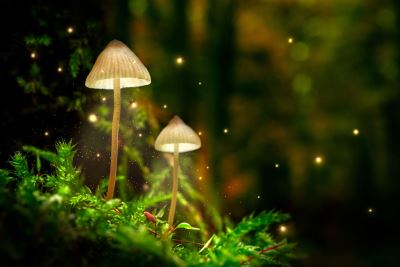 Deepfakes: when seeing is no longer believing
Ignas Kalpokas, PhD
Associate Professor, Department of Public Communication, Vytautas Magnus University
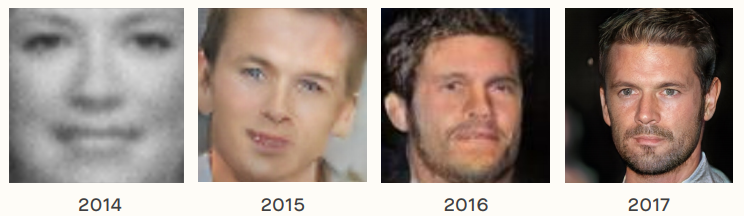 The development of Artificial Intelligence and related technologies brings about a new generation of threats

Creation of synthetic photos and videos
Artificial content that is increasingly inseparable from the real thing
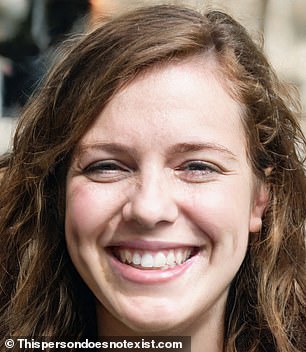 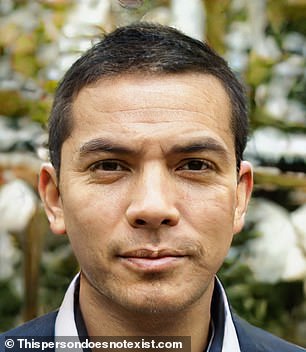 These people do not exist!
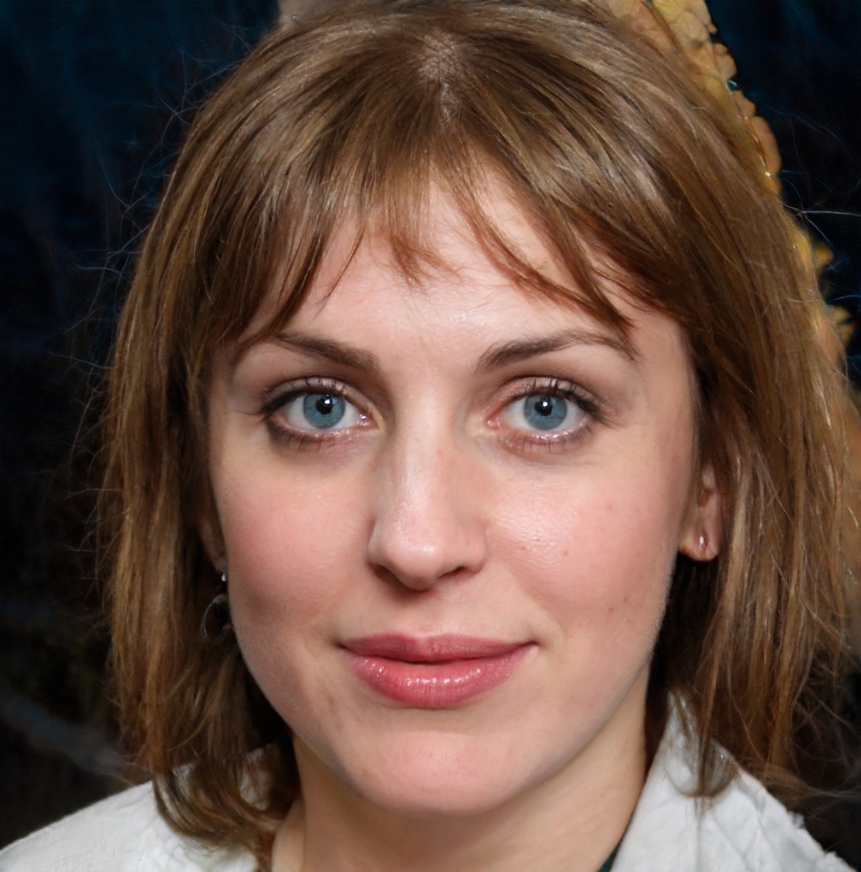 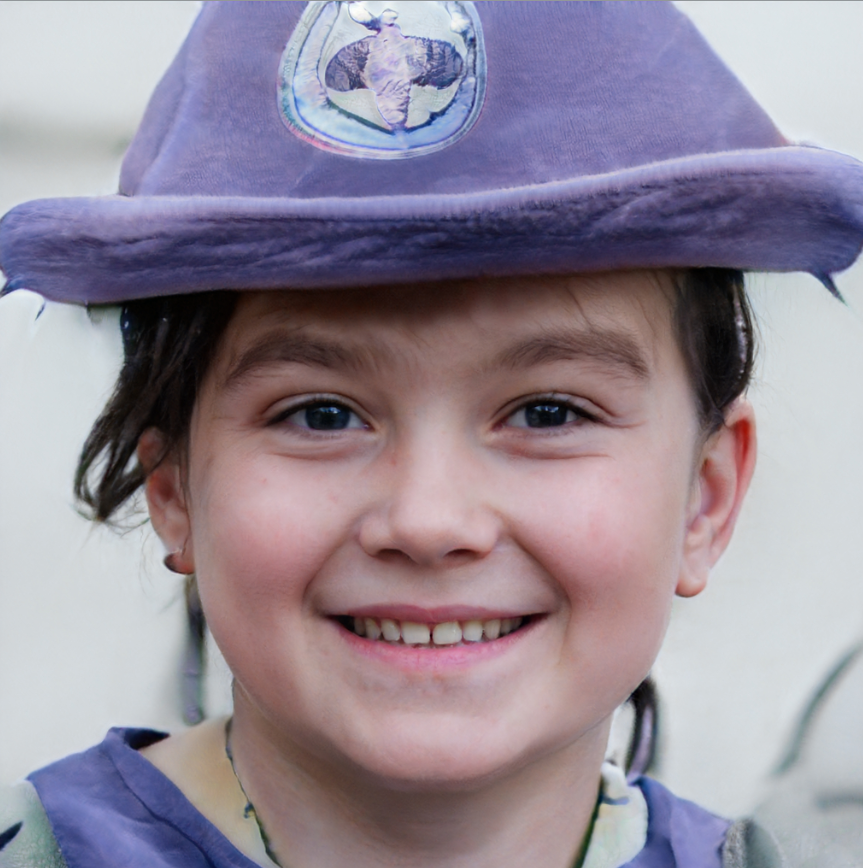 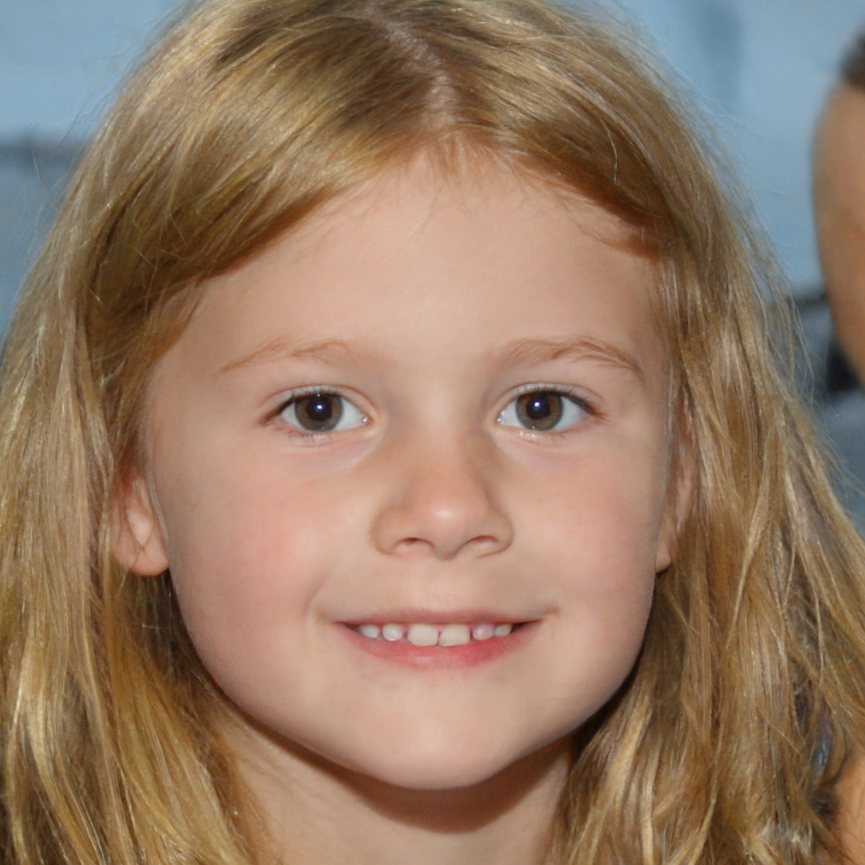 These people do not exist either!
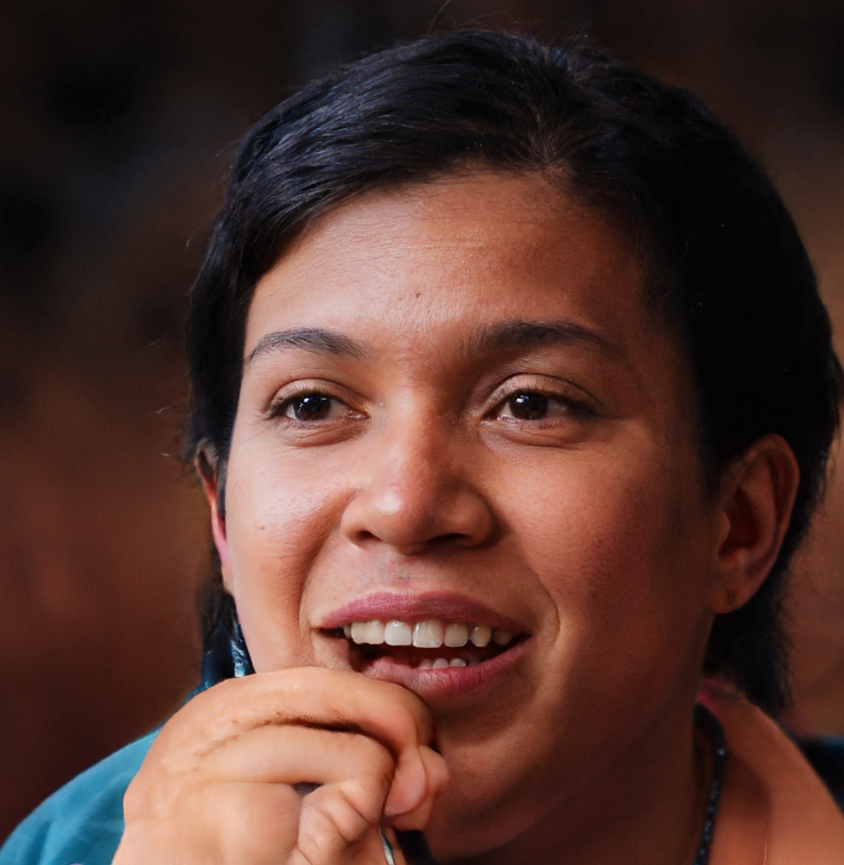 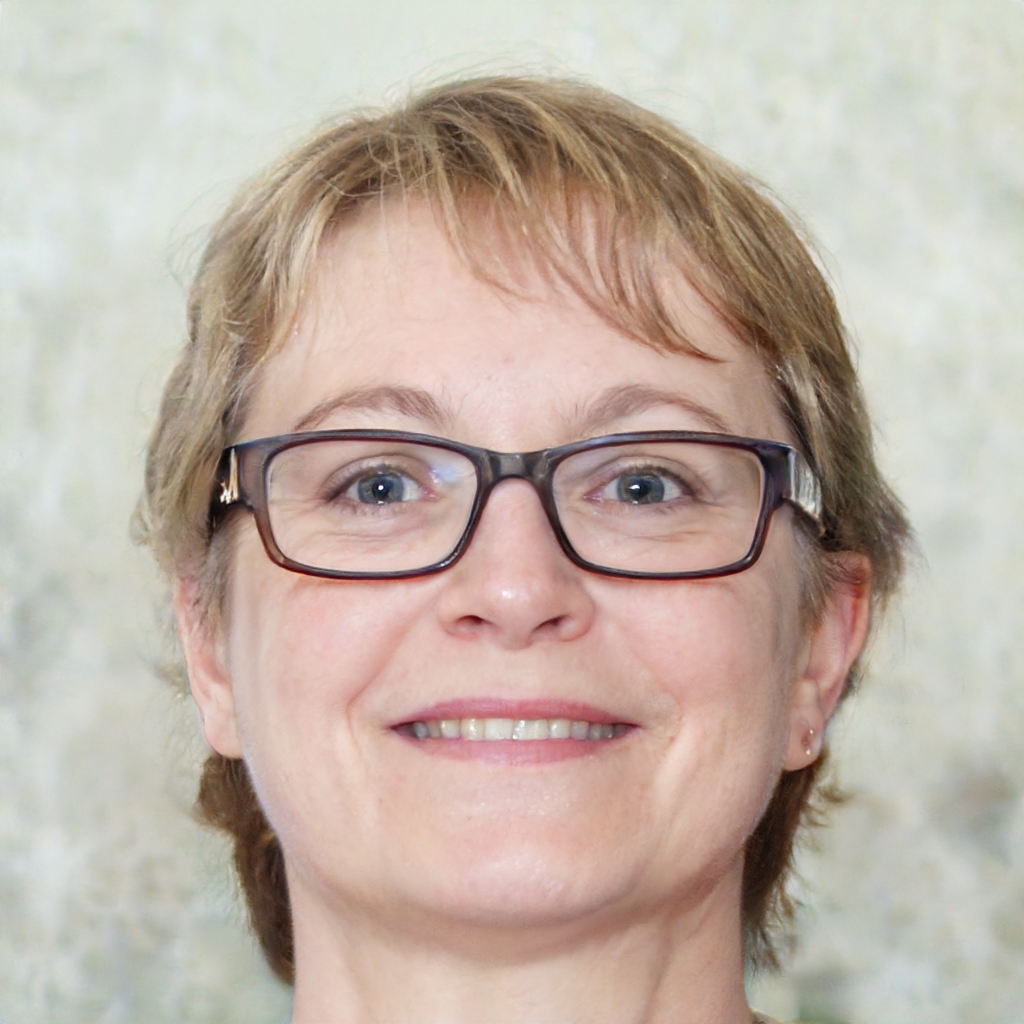 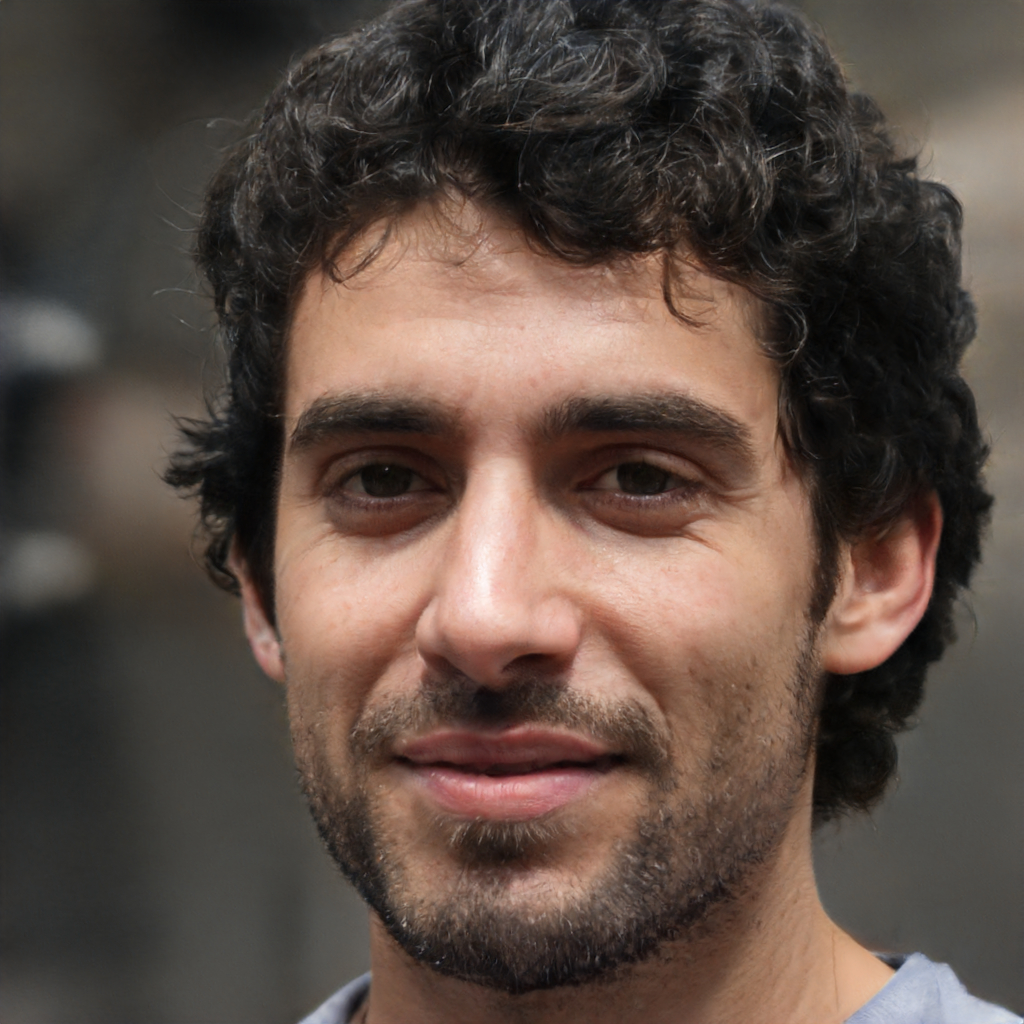 Deepfake porn is more than meets the eye
What’s next?
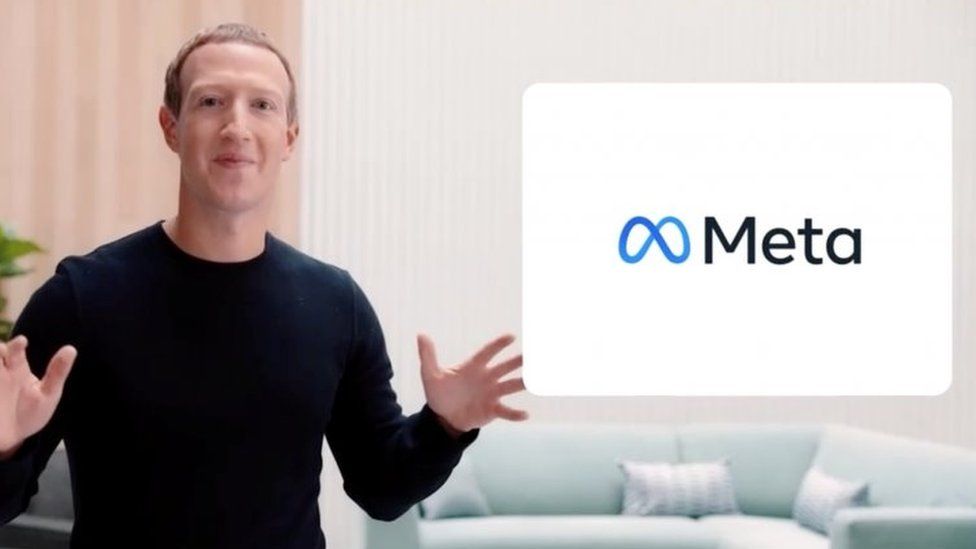 Introducing synthetic experiences on steroids!
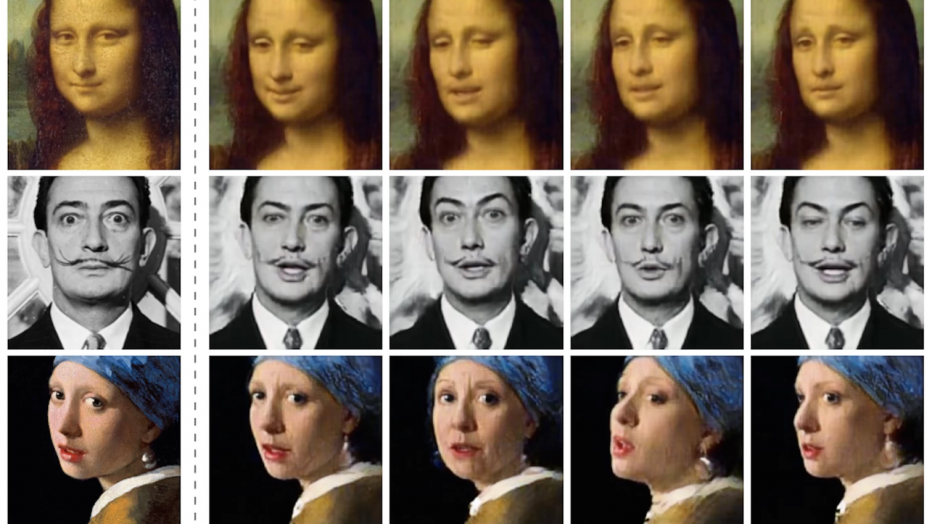